Progress Toward Cycling EDA and All-sky IR Radiance Assimilation with MPAS-JEDI
JJ Guerrette, Jake Liu, Chris Snyder, Junmei Ban, BJ Jung, Steve Vahl, Yali Wu
National Center for Atmospheric Research, Boulder CO, USA
Mesoscale and Microscale Meteorology Laboratory (MMM)

JCSDA Workshop, June 2021

Special thanks to the JEDI core team and Clementine Gas for OOPS-EDA contributions
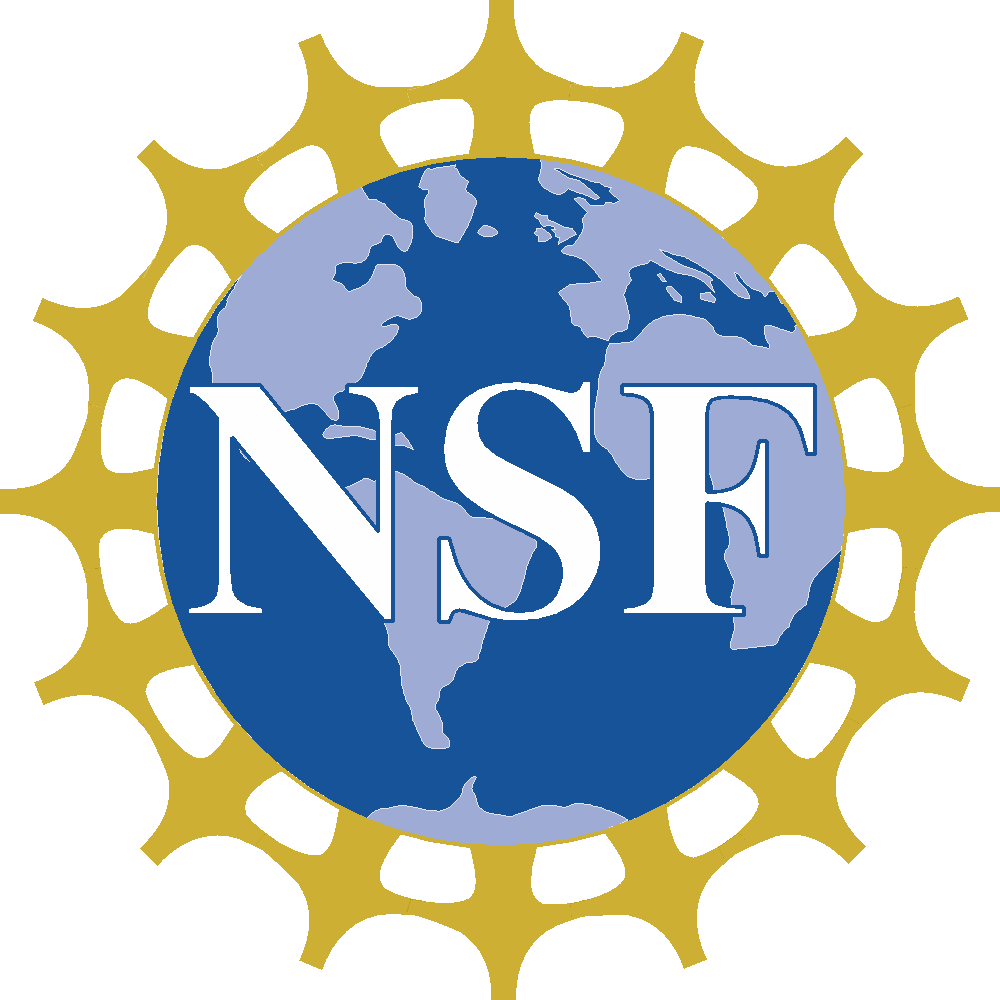 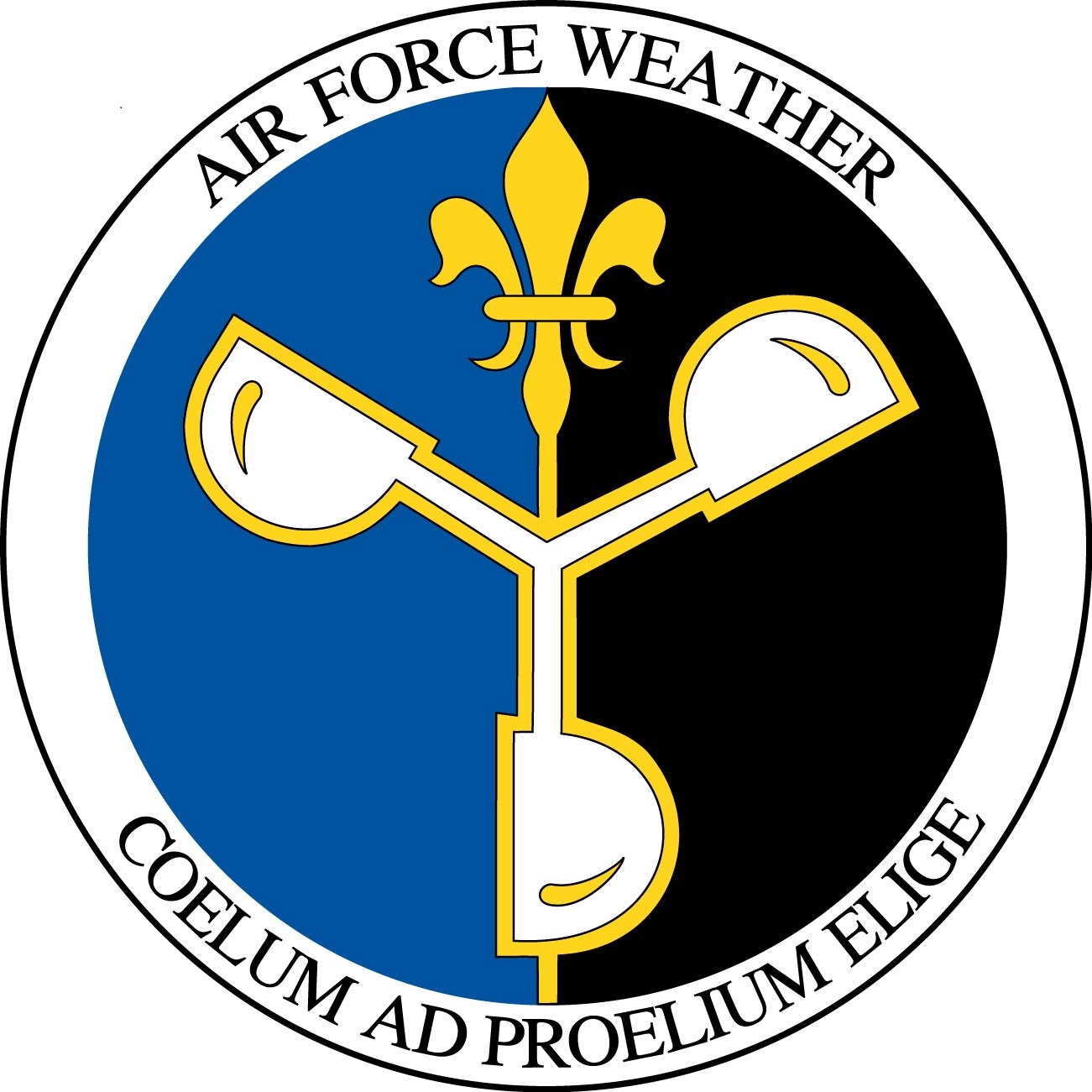 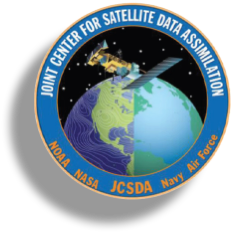 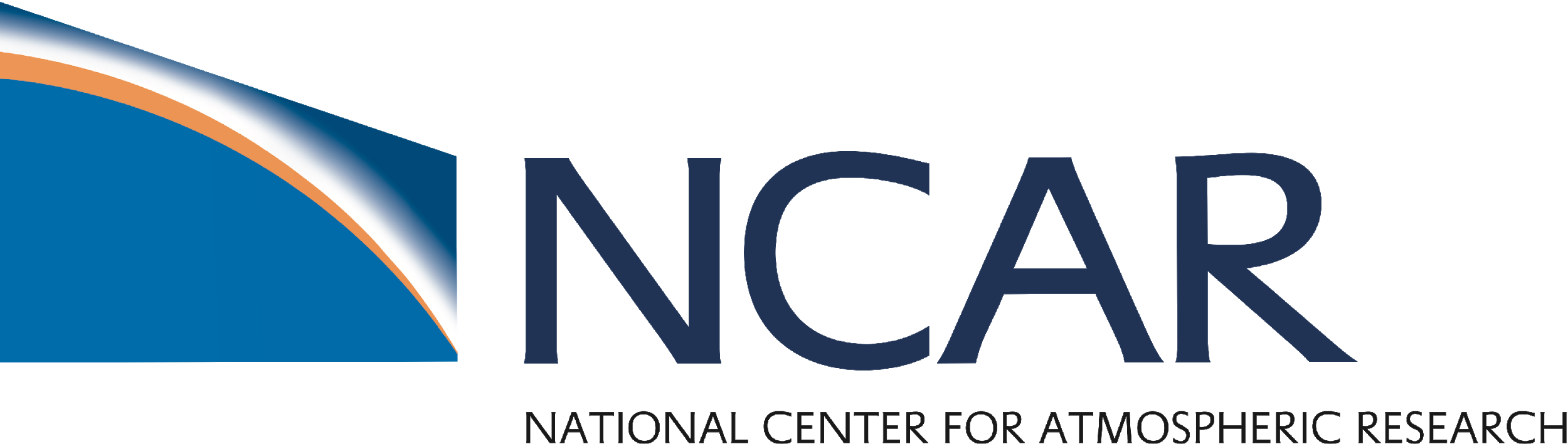 Short intro of Leave-One-Out EDA experiments
“Cross validation” investigated by Buehner (2020) for EnSRF and LETKF in ECCC’s NWP system, following initial work by Houtekamer and Mitchell (1998) for stochastic EnKF

In the context of an EDA of EnVar minimizations:
The ith analysis excludes the ith background perturbation in ensemble B
I.e., for an n-member cycling EDA experiment, B contains n-1 members

The intention is to avoid inbreeding between xb and B, reducing the need for inflation and subsequent tuning

Our experiments use
MPAS quasi-uniform 120km mesh
“baseline” configuration from C. Snyder’s MPAS-JEDI presentation
RTPP Inflation versus Leave-One-Out
Radiosonde T
Degrades
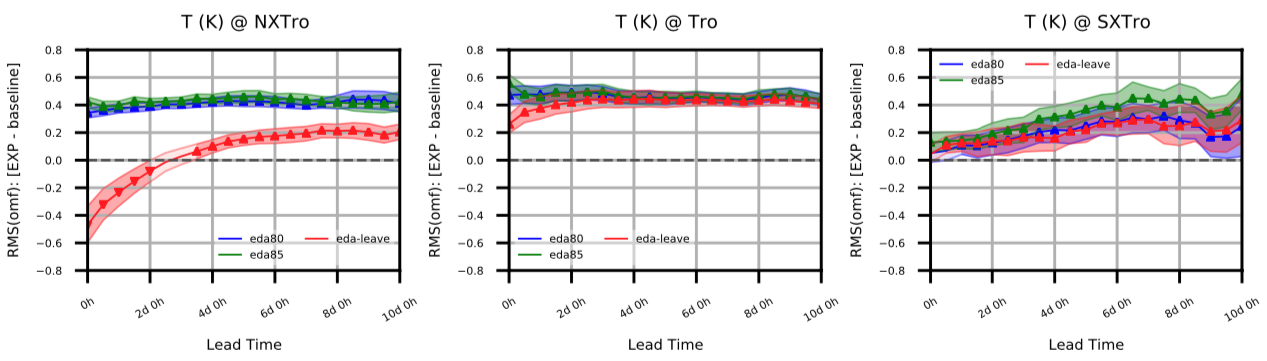 baseline: 3denvar, GEFS ens.
eda80: 80% RTPP inflation
eda85: 85% RTPP inflation
eda-leave: leave-one-out ensemble B, no inflation
baseline
Improves
00Z+12Z 10-day forecasts, 20 days in 2018
Radiosonde U
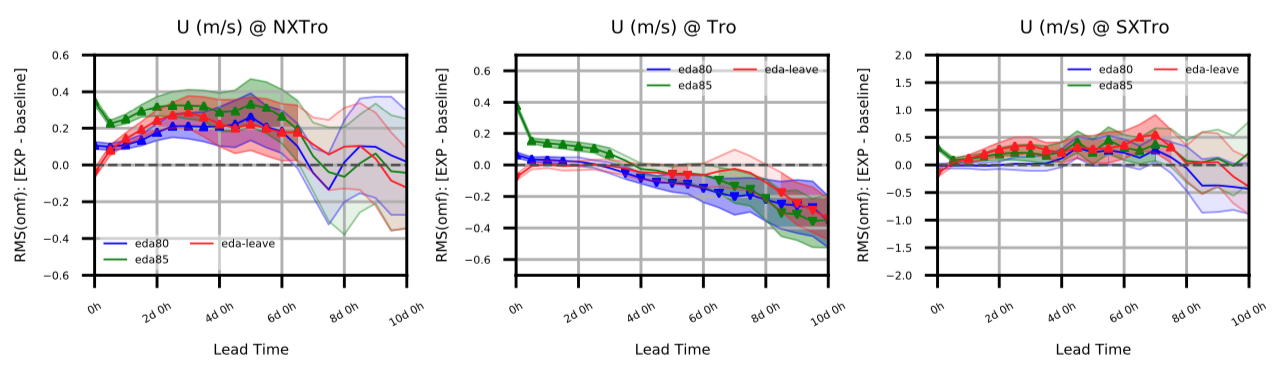 RTPP-80% inflation is close to optimal.  Many values tested.

Some degradation, some improvement over GEFS ensemble baseline

Leave-One-Out is comparable to RTPP-80%, without any tuning
Note: zero inflation EDA-3DEnVar experiments yields much worse performance
Effects of more members and assimilating all-sky ABI
eda20-leave: 20 members
eda40-leave: 40 members
eda20-leave+abi: 20members, all-sky ABI
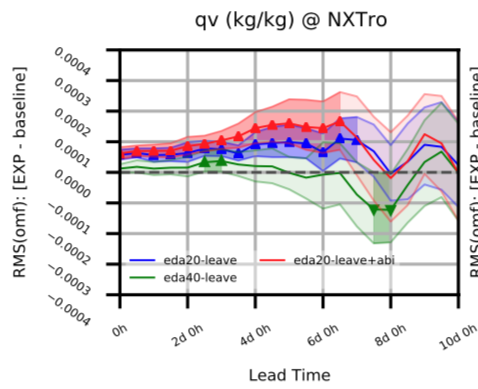 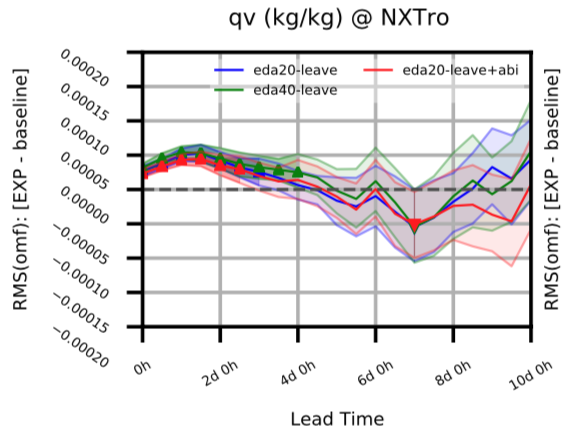 Aircraft
Specific Humidity
Radiosonde
Specific Humidity
40 members sometimes improves over 20 members
EDA mean analysis smooths convective features
All-sky ABI water vapor DA degrades conventional qv, improves some cloud-sensitive MW/IR channels/locations
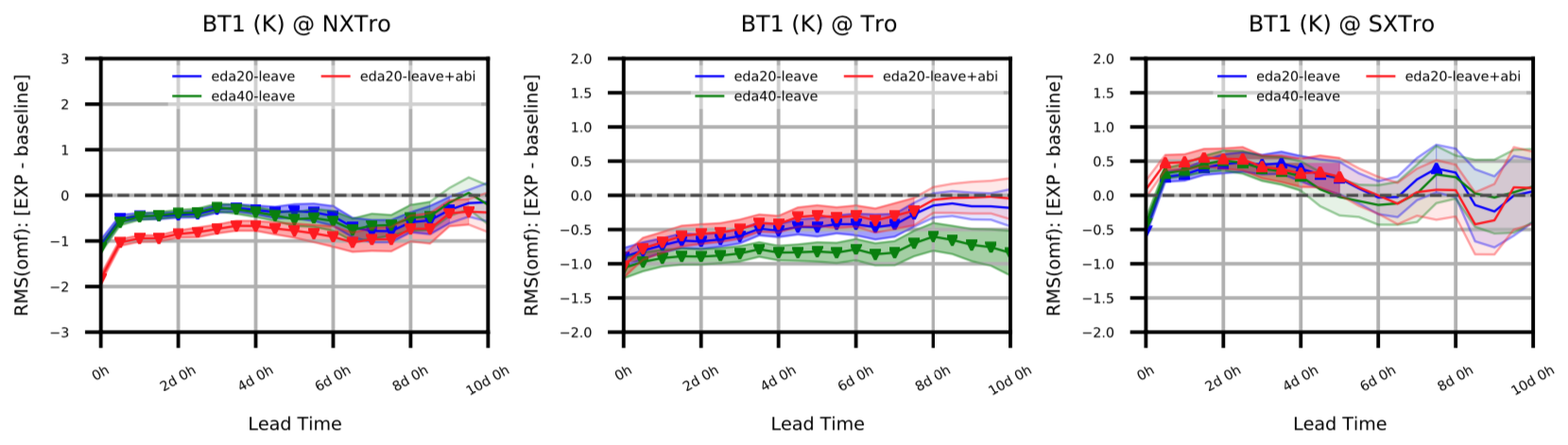 NOAA-19
MHS
Channel 1
(cloud-
sensitive)
00Z+12Z 10-day forecasts over 20 days in 2018
Takeaways
Leave-one-out reduces need for tuning in expensive experiments

Why does EDA with 40 members not improve much over 20 members?

Next Steps
Remove mean from observation perturbations during the analysis (technical+workflow development)

Re-center ensemble analyses around a higher/dual-resolution mean analysis (workflow development)